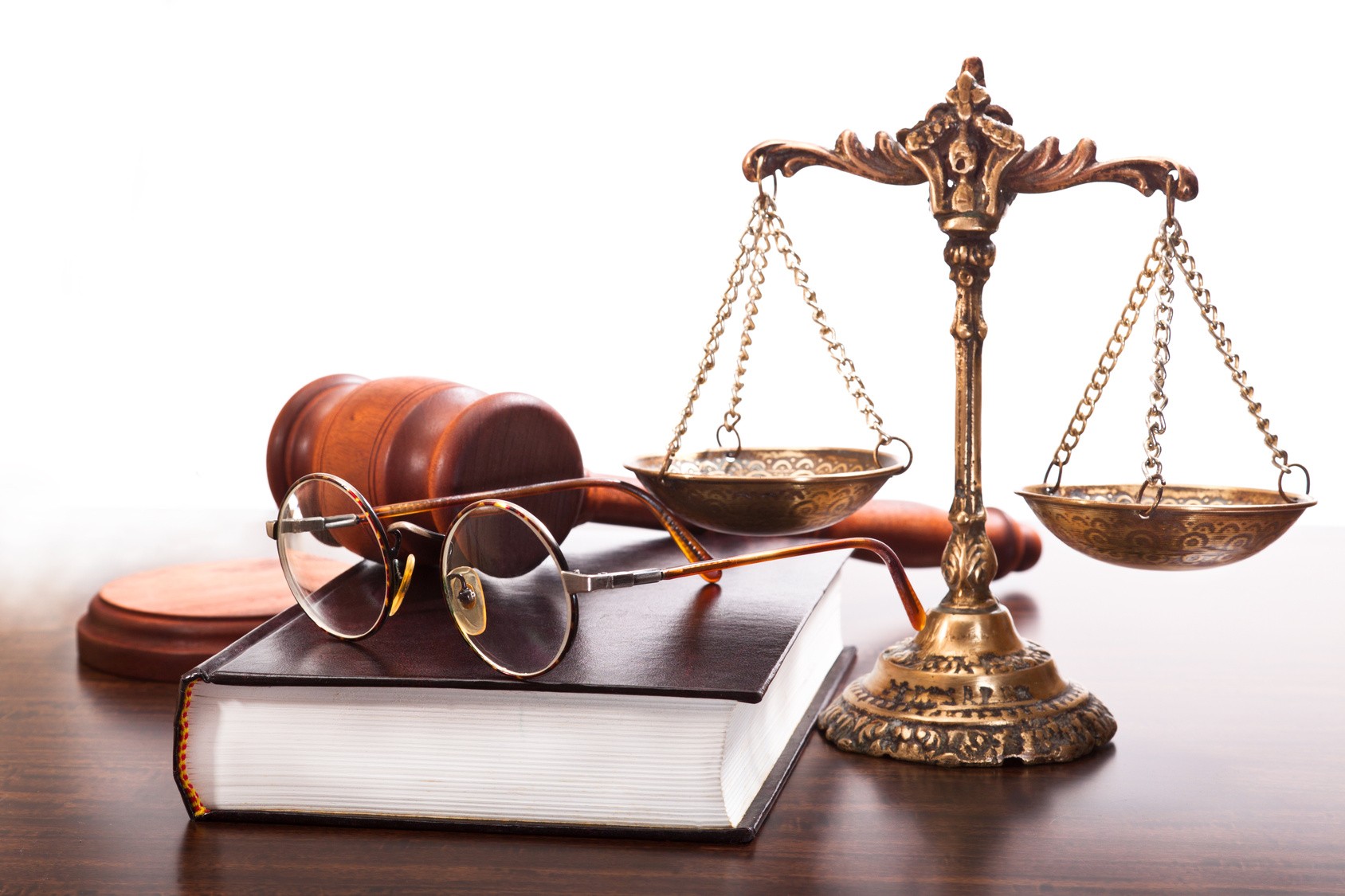 Юрист як посадова особа
Юрист як посадова особа
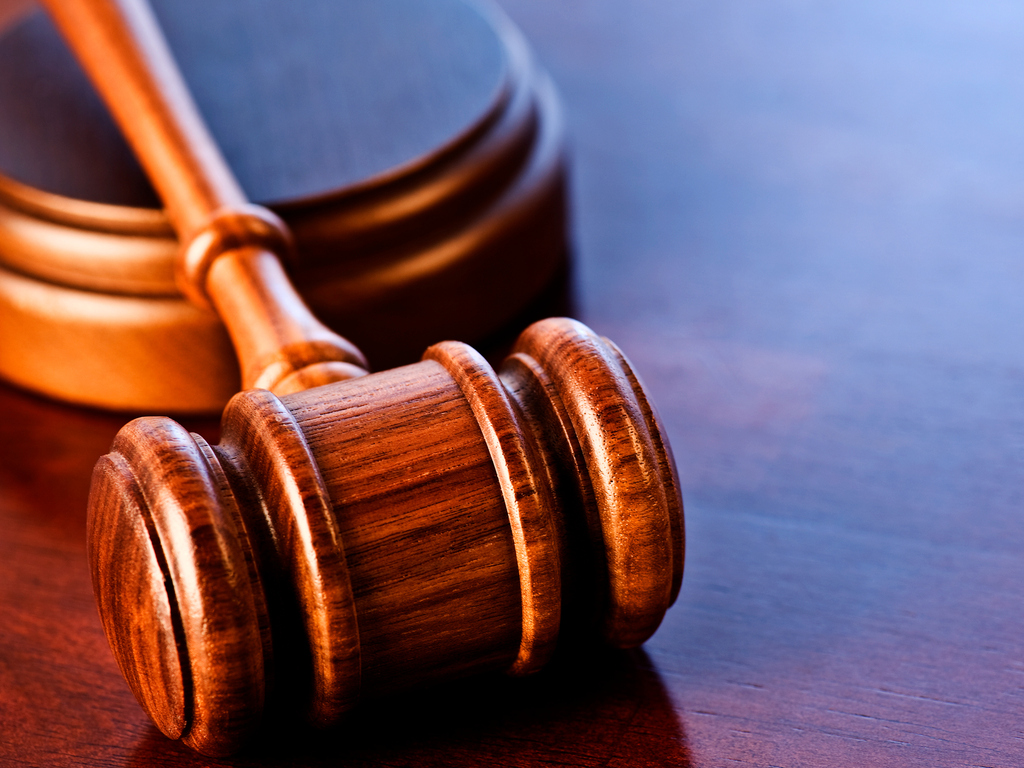 Юрист як посадова особа — це фахівець по управлінню в юри­дичній сфері, котрий обіймає юридичну посаду в державному органі, підприємстві, установі, комерційній організації, що постійно або тимчасово виконує організаційно-розпорядницькі та інші функції, пов'язані з владним впливом на підпорядкованих у даній сфері, із здійсненням юридично значимих дій, спрямованих на породження, зміну або припинення правовідносин.
Посада
Посада — службове місце, якому відповідає встановлений зако­нодавством спеціальний правовий статус особи, котра його обіймає. Посадою юриста визначається характер виконуваної роботи, права й обов'язки, заохочення і стягнення, вимоги до його фахової підго­товки. Існує тісний зв'язок між посадою і владними повноваження­ми юриста. Його повноваження (права й обов'язки) визначаються посадовим положенням і похідні від компетенції державного орга­ну, підприємства, установи, комерційної організації, громадського об'єднання, де працює юрист.
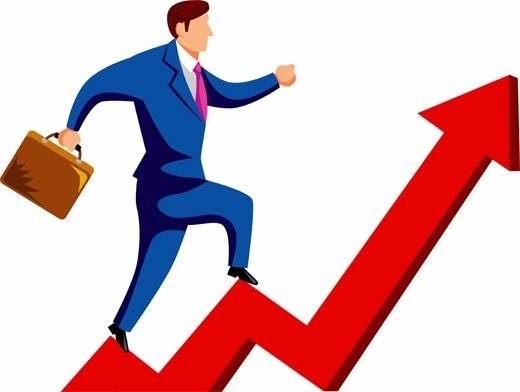 Мета адміністративного права
Мета адміністративного права – трактувати поняття посадової особи як обов’язкового і невід’ємного учасника управлінського процесу. У правовій літературі зазначено, що поняття посадової особи пов’язано з відмежуванням державних службовців як особливої категорії працівників, їх класифікації, відособленням посадових осіб як особливої категорії службовців
Ознаки посадової служби
Закон поширюється на посадових осіб, які є державними службовцями;
посадовими особами є всі керівники державних органів та їх апарату, які виконують завдання і функції держави, та їх заступники;
до посадових осіб належать державні службовці, які виконують організаційно-розпорядчі та консультативно-дорадчі функції;
діяльність посадових осіб, які перебувають на державних посадах, здійснюється на оплатній основі за рахунок державних коштів.
На підставі цього можна виділити такі ознаки, які визначають учасника правовідносин як посадову особу:
виконання функцій представника влади;
виконання організаційно-розпорядчих функцій;
виконання адміністративно-господарських обов’язків;
виконання вище названих функцій та обов’язків за спеціальним адміністративним актом.
Ознаки юриста як посадової особи держави
виконує функції публічного характеру;
юридично наділений державно-владними повноваженнями (правами, обов'язками, обмеженнями, що позначають рамки прак­тичного здійснення кожної з покладених на нього функцій);
має право видавати правові акти (накази, розпорядження і т. п.). обов'язкові для інших осіб — підлеглих і (або) не підлеглих іі службі. За їхньою допомогою здійснюються функції, реалізують  права й обов'язки;
виступає носієм і представником державної влади;
має організаційні зв'язки з іншими службовцями і посадови­ми особами
Зобов'язання
Юрист як посадова особа зобов'язаний здійснювати свою діяль­нії и, відповідно до ст. 19 Конституції України: «...посадові особи инюгГязані діяти тільки на підставі, у межах повноважень і спосо-бом, що передбачені Конституцією і законами України». Його пов­ік шаження визначені Законом України «Про державну службу» та пішими законами, що встановлюють статус відомчих служб («Про поліцію», «Про державну податкову службу» та ін.).
Ефективне керівництво юриста як посадової особи залежить від підбору і розстановки кадрів, вміння працювати з людьми. Воно передбачає
1. Розподіл функцій між працівниками, делегування їм повноважень;
2. Способи включення працівників в дану організаційну систему з урахуванням їх ділових якостей;
3. Вироблення почуття відповідальності працівників за доручену справу
Основні загальні стилі керівництва (або групи основних видів керівництва):
авторитарний
(директивний, автократичний)
демократичний
(колегіальний)
ліберальний
(попустітельскій)
Керівник, як правило, змушений застосовувати авторитарний стиль у двох випадках
1. професіоналізм керівника нижче загальної та професійної культури керованої ним групи (керівник не в стані глибоко осягнути справу і прогнозувати можливі наслідки прийнятих рішень, але прагне нав'язати підлеглим свою владу і тим самим заважає справі, провокує конфлікти в групі);
2. керована група має низьку загальну і професійну культуру, позбавлена професіоналізму та ініціативи (у цьому случ & е професіоналізм керівника, його передбачення наслідків прийнятих рішень дозволяють "витягти" роботу всього колективу, однак розбещують групу, породжуючи утриманство її членів).
При демократичному стилі керівник
1. припускає думку підлеглих і забезпечує їх участь (як індивідуальне, так і колективне) про прийняття рішень, аж до права вето, коли йдеться про ключові питання розглянутого юридичної справи;
2. проводить наради за участю членів групи з метою вирішення найбільш важливих питань , що стосуються учасників справи; регулярно і своєчасно інформує колектив з важливих питань;
3. визначає членів групи до обговорення, обміну думками та інформацією, наявною в їх розпорядженні (обмін думками стає основною формою робочих взаємин); стимулює ініціативу з боку підлеглих - висунення нових альтернативних рішень справи;
При демократичному стилі керівник
4. приймає рішення одноосібно і несе повну відповідальність за нього, навіть якщо воно грунтується на невдалих ради »підлеглих;
5. має широкий кругозор в спеціальній галузі знань, практичними професійними навичками - (точна передача розпоряджень, офіційної інформації, вміння відповідати на запитання колег, забезпечувати і захищати інтереси групи), умінням працювати з людьми, що дозволяє йому користуватися авторитетом і домагатися ефективності при вирішенні складних юридичних справ.